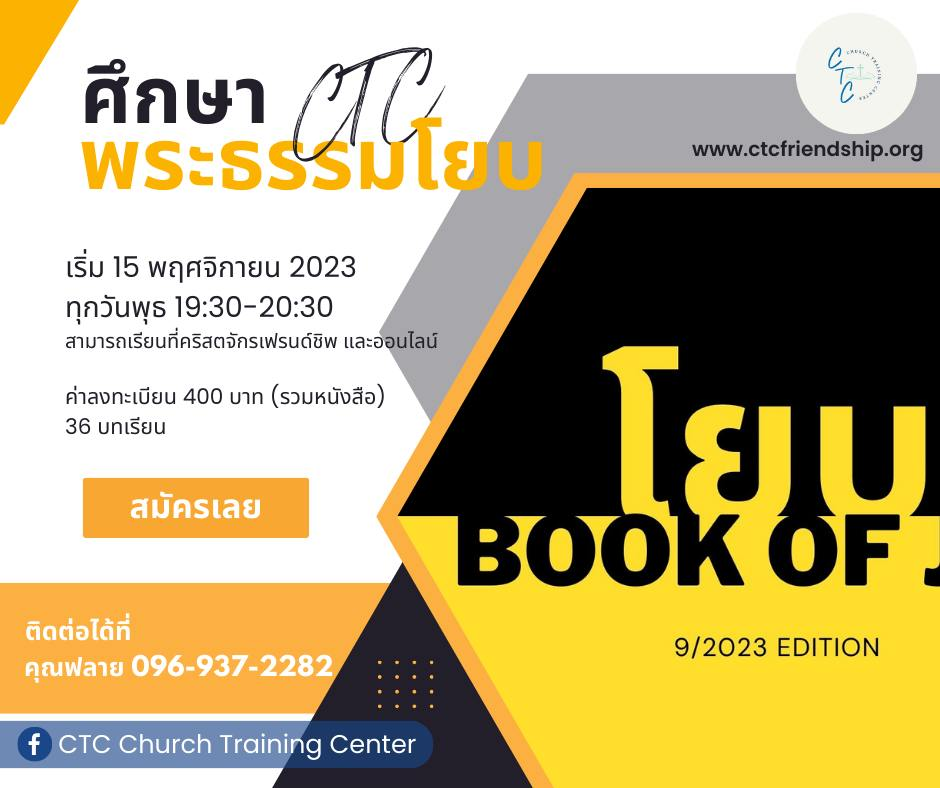 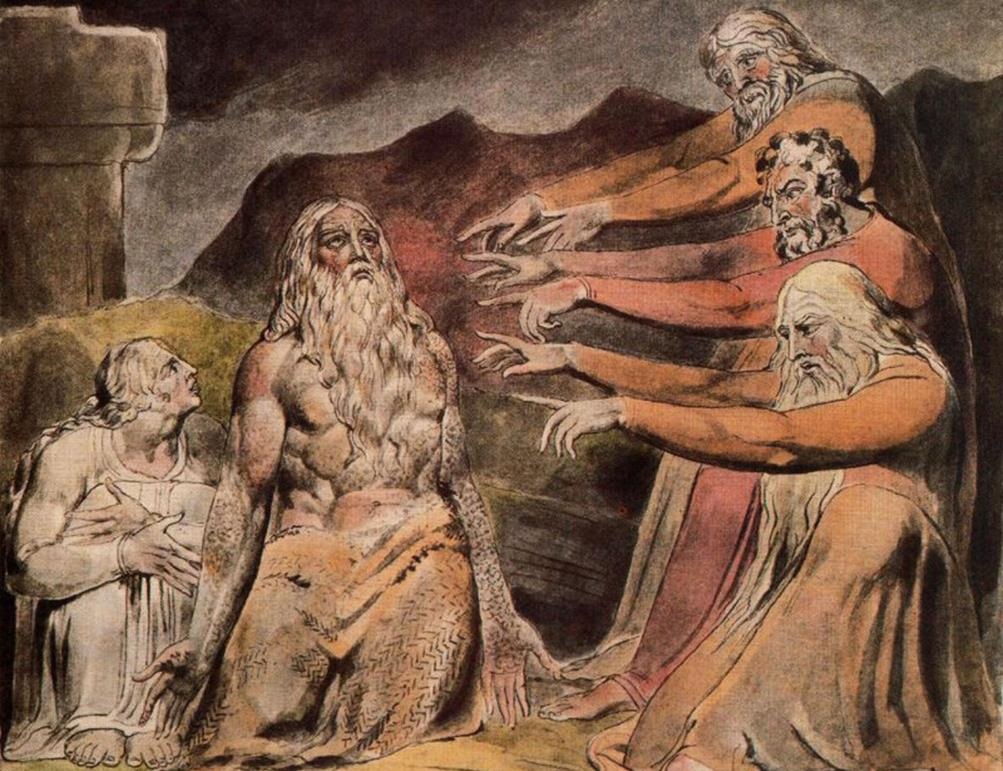 บทที่ 3  
เอลีฟัสพูดเป็นครั้งแรก(1)  
4:1-21
โยบ 4
เอลีฟัสว่าโยบทำบาป
1. คำนำ: เพื่อย้ำเตือนโยบว่าในอดีตเขาเคยช่วยเหลือผู้อ่อนแอ แต่ตอนนี้เขากำลังลำบาก ทำไมเขาถึงตกกระวนกระวาย? คนเราไม่ควรเกรงกลัวพระเจ้าและทำตัวบริสุทธิ์เพื่อให้ได้มีความหวังใจหรือ? 4:1-6
1แล้วเอลีฟัสชาวเทมานตอบว่า
เอลีฟัสพูดก่อน อาจเป็นคนที่แก่ที่สุดหรือเป็นที่นับถือมากที่สุด
2“ถ้าจะลองพูดกับท่านสักคำ ท่านจะทนไหวหรือ? ถึงกระนั้น ผู้ใดจะอดพูดได้?
“ท่านจะทนไหวหรือ?” >< “ผู้ใดจะอดพูดได้?” ความหมาย: แม้ว่าคุณจะไม่ต้องการได้ยิน แต่คนอื่นก็อดไม่ได้ที่จะพูดเช่นกันว่า…
3ดูเถิด ท่านได้สั่งสอนคนจำนวนมาก 
   และท่านได้ทำให้มือที่อ่อนแรงมีกำลัง 
4ถ้อยคำของท่านหนุนใจคนที่กำลังสะดุด 
   และท่านได้ทำให้เข่าที่อ่อนล้านั้นมั่นคง
 สิ่งที่โยบได้ทำไว้ในอดีต:
 “ได้สั่งสอนคนจำนวนมาก”
    หลายคนได้รับคำแนะนำจากคำสอนของคุณ
 “ได้ทำให้มือที่อ่อนแรงมีกำลัง”
    ผู้ที่ไม่มีกำลังจะได้รับกำลังใหม่
 “หนุนใจคนที่กำลังสะดุด”
    ประคับประคองผู้ที่กำลังจะล้มลง
 “ทำให้เข่าที่อ่อนล้านั้นมั่นคง”
    ทำให้ผู้คนตั้งมั่น  
คุณจะอธิบายสิ่งที่โยบได้ทำนั้นอย่างไร?ตอบด้วยตัวเอง 
แต่ตอนนี้
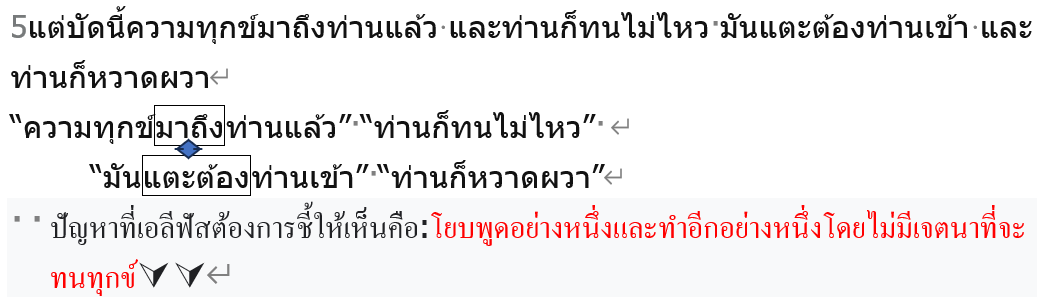 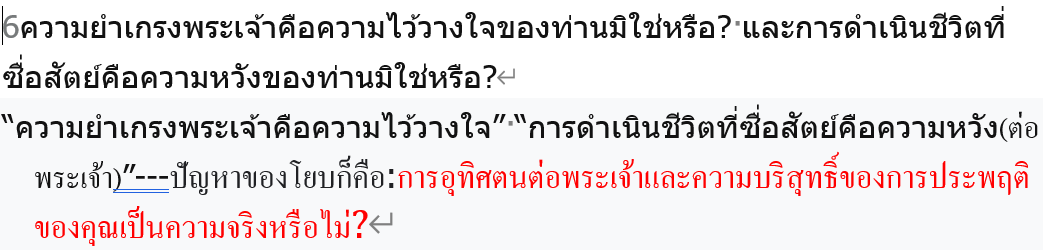 2. พระเจ้าทรงเป็นพระเจ้าที่ตอบแทนความดีและลงโทษความชั่ว และเมื่อพระองค์โจมตีคนชั่ว พระองค์ก็ทรงฤทธิ์ 4:7-11
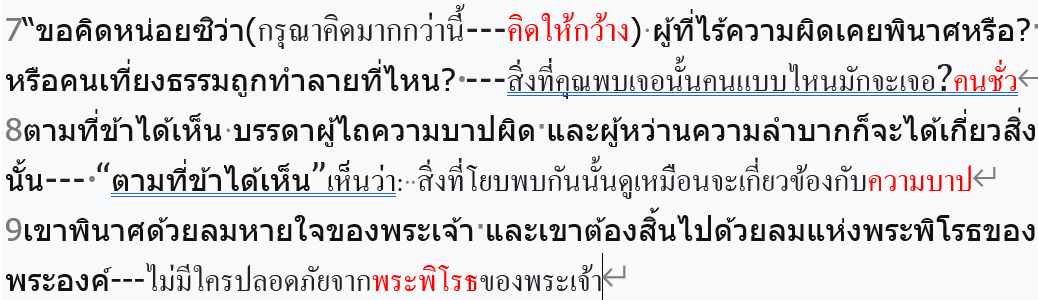 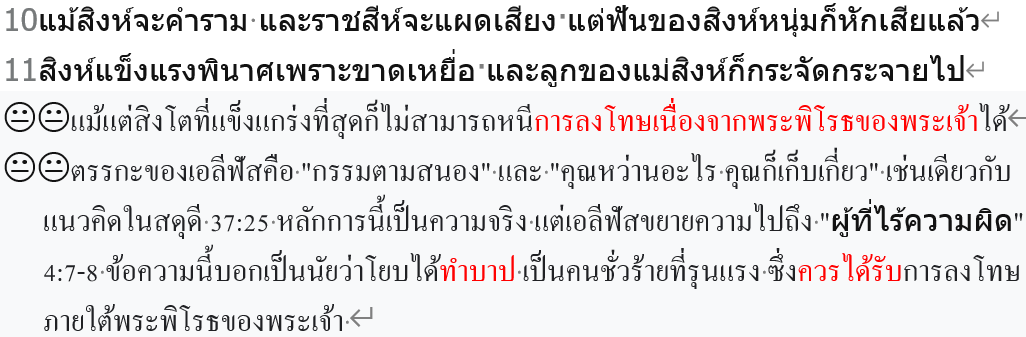 เพื่อนทั้งสามของโยบเชื่อในกรรม และซาตานยังถือว่ากรรมเป็นความขัดแย้งที่ท้าทายพระเจ้า: ถ้าพระเจ้าใช้กรรม การกระทำดีของมนุษย์จะกลายเป็นการแลกเปลี่ยนรางวัล จะมีความเคารพและความรักที่แท้จริงได้อย่างไร? ถ้าพระเจ้าไม่ลงโทษกรรม พระเจ้าจะตอบแทนความดีและลงโทษความชั่วได้อย่างไร? กรรมก็กลับตรงกันข้ามในโยบ เพราะเขา"สมบูรณ์และเที่ยงธรรม ยำเกรงพระเจ้า และหลีกหนีความชั่ว" (1:1) แต่ต้องทนทุกข์ทรมานอย่างมาก เพื่อนทั้งสามขอให้โยบสารภาพบาปตามอำเภอใจเพื่อบรรเทาพระพิโรธของพระเจ้าและฟื้นฟูพรต่างๆ และซาตานรอให้โยบยอมจำนนต่อแรงกดดันที่เพิ่มขึ้นของเพื่อนทั้งสามเพื่อพิสูจน์ว่า "โยบไม่เกรงกลัวพระเจ้าโดยเปล่าประโยชน์" (1:9). แต่โยบปฏิเสธที่จะประนีประนอม เพราะสิ่งที่เขาต้องการไม่ใช่การฟื้นฟูชีวิตปกติของเขา แต่เพื่อฟื้นฟูความสัมพันธ์ของเขากับพระเจ้า
3. ประสบการณ์เหนือธรรมชาติของเอลีฟัส 
4:12-16
12“มีคำหนึ่งมาถึงข้าอย่างเงียบๆ หูของข้าได้ยินเสียงกระซิบคำนั้น
13ท่ามกลางความคิดจากนิมิตกลางคืน เมื่อคนหลับสนิท
14ความกลัวและการตัวสั่นมาเหนือข้า ซึ่งทำให้กระดูกทั้งสิ้นของข้าสั่นสะเทือน
15มีวิญญาณผ่านหน้าข้าไป ขนที่เนื้อของข้าลุกชัน
16สิ่งนั้นนิ่งอยู่ แต่ข้าไม่อาจบอกรูปร่างของสิ่งนั้นได้ มีสัณฐานอย่างหนึ่งอยู่ต่อตาของข้า แล้วข้าได้ยินเสียงหนึ่งจากความสงัดว่า
เอลีฟัสรู้เรื่องนี้ได้อย่างไร? ดูเหมือนว่าเนื้อหาของสิ่งที่เขาพูดมีจุดอ่อนแต่เขายังคงเน้นย้ำว่าตัวเองคุ้นเคยกับความลึกลับของพระเจ้า เหตุผลที่เขารู้ชะตากรรมของคนชั่วร้ายเป็นผลมาจากการเปิดเผยในความฝัน ประสบการณ์ของเอลีฟัสไม่เหมือนกับของผู้เผยพระวจนะที่ได้ยินพระวจนะของพระเจ้าด้วยสติปัญญาอันเฉียบแหลม แต่ประสบการณ์ของบาลาอัม (กันดารวิถี 24:15-16) ผู้เขียนประสบความสำเร็จในการสร้างบรรยากาศแห่งความ_กลัวและการตัวสั่น (14) และขนที่เนื้อของข้าลุกชัน(15)
แม้ว่าเอลีฟัสจะอ้างว่านิมิตของเขามาจากการเปิดเผยจากสวรรค์ แต่ก็เป็นเรื่องที่น่าสงสัยมาก เพราะต่อมาพระเจ้าทรงวิจารณ์เอลีฟัสว่า "เราโกรธเจ้าและสหายทั้งสองของเจ้า เพราะเจ้าทั้งหลายไม่ได้พูดถึงเราอย่างถูกต้อง เหมือนโยบผู้รับใช้ของเราได้พูด" (42:7) ไม่ว่านิมิตนี้มาจากไหน มันถูกสรุปไว้ใน 4:17 หากมองในแง่นี้ คำกล่าวนี้เป็นความจริงโดยสมบูรณ์: เราไม่สามารถเปรียบเทียบกับเทพเจ้าได้ และไม่ควรพยายามสอบถามเกี่ยวกับแรงจูงใจและการกระทำของเทพเจ้า อย่างไรก็ตาม เอลีฟัสถือมุมมองนี้และพัฒนาในภายหลังโดยเพิ่มความคิดเห็นของเขาเอง ข้อสรุปของเขา: "แต่มนุษย์เกิดมาเพื่อความยากลำบากอย่างประกายไฟย่อมปลิวขึ้นไป" (5:7) แสดงให้เห็นว่าเขามีความเข้าใจอย่างผิวเผินเกี่ยวกับความทุกข์ของโยบ
4. จากประสบการณ์ทางวิญญาณ เอลีฟัสรู้ว่าพระเจ้าทรงยุติธรรมและเหนือกว่ามนุษย์ และมนุษย์เป็นสิ่งมีชีวิตที่จะถูกทำลายและหายไปอย่างรวดเร็ว 
4:17-21
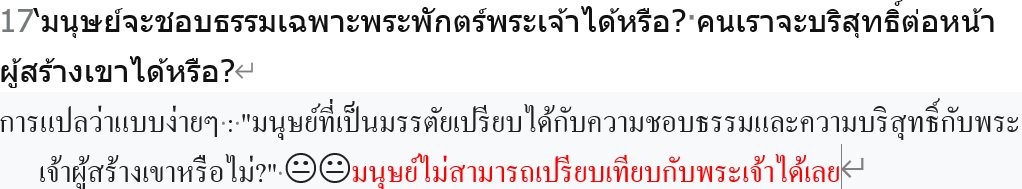 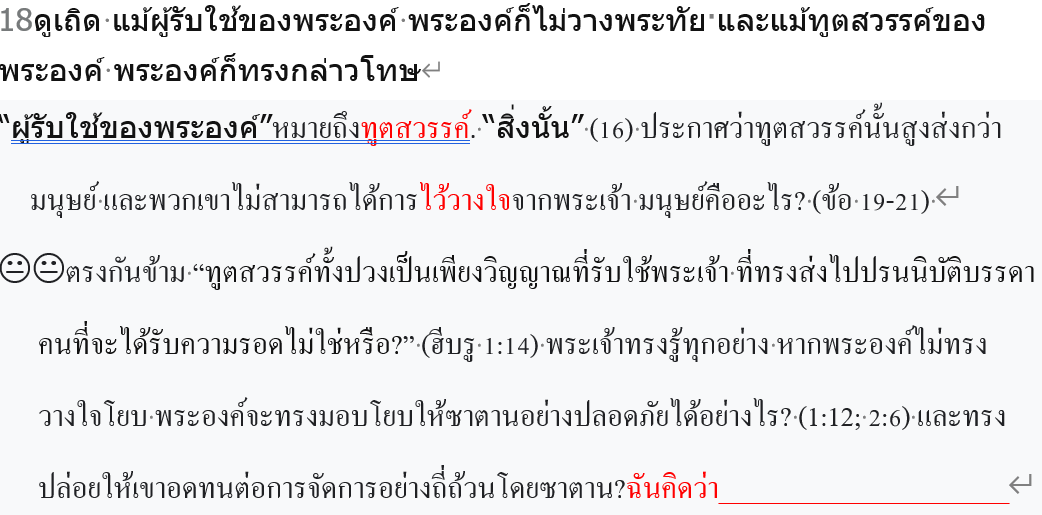 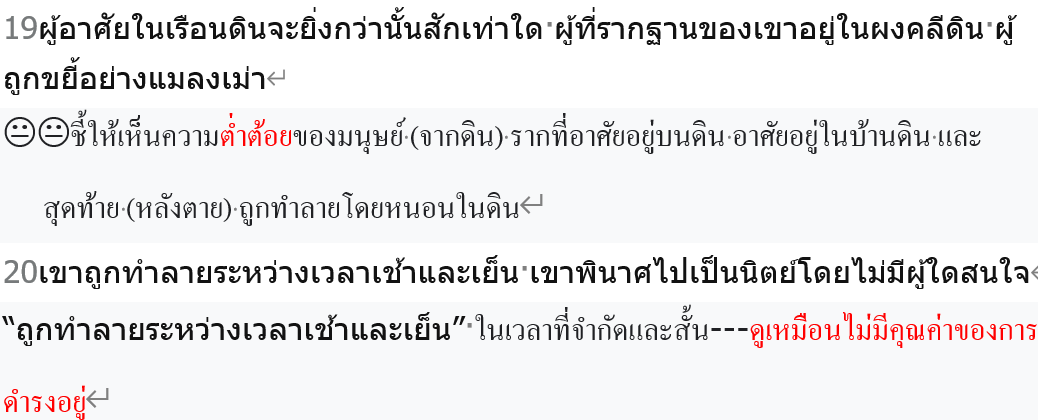 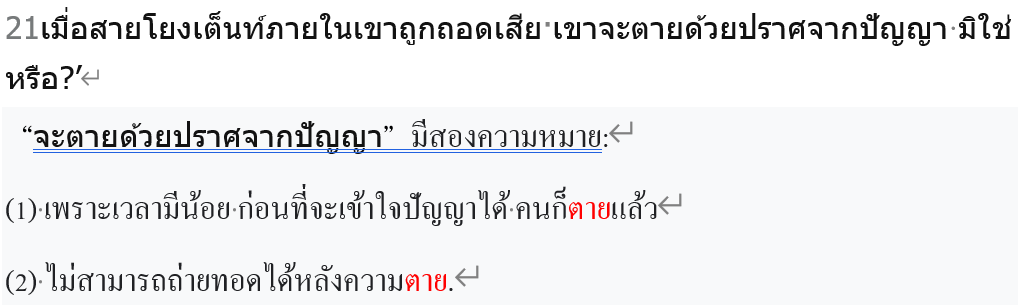